The role of occupational identity in Apprenticeship in england and germany- A learner perspective
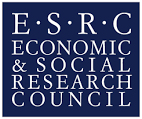 Dr Michaela Brockmann

Southampton Education School
University of Southampton
Starting point:
The role of the occupation in identity construction 
The Beruf in Germany as a recognised social category
Academic-vocational divide in Britain
Vocational learners assumed to be ‘disaffected’ with classroom learning, ‘non-academic’, capable of learning only by doing
TWO STUDIES:
PhD thesis: Learner biographies and learning cultures: identity and apprenticeship in England and Germany (2007-2011) 
Motor vehicle maintenance (and retail) apprentices

Learner Identities and High-Quality Apprenticeships in Britain and Germany, British Academy/ Sir John Cass Foundation (2013-2015) 
Engineering apprentices
objectives
Explore the learner identities of young people on apprenticeships in Britain and Germany, over time and within the learning cultures of the college and the workplace.

Draw comparisons between ‘mainstream’ (motor vehicle maintenance) and ‘high quality’ (engineering) apprenticeships.
Conceptual framework
Occupational identity (Rauner, 1999)
The social identity of the Beruf as important part of self-identity
Centrality of Handlungskompetenz/ conceptual knowledge
Occupational socialisation (Heinz, 1995)

Performative identities (Butler, 1990)
Identities are discursively constructed
They need to be continually cited so as to appear stable
The power of discursive regimes
The ‘vocational’ functions as any other hegemonic norm
methodology
Multi-method ethnography:

Individual case studies of 10 apprentices (5 British, 5 German) in the British and German sites of motor vehicle/engineering apprenticeships
Biographic-interpretive interviews with the apprentices.
Participant observation
Semi-structured interviews with key actors in the learning sites of the workplace and the college
Documentary research
Motor Vehicle maintenance: Learning culture college Classroom - England
Discursive construction of MVM as ‘practice’ (academic-vocational divide)

Informal learning culture, ‘laddish’ behaviour

Focus on practical skills and rejection of theoretical content

Tutors: important to ‘come from the trade’ and valued by apprentices for their practical expertise 

Underpinned by assumptions about learners (‘non-academic’) 
A lot of these students that we deal with are visual students that learn from visually looking at things, doing things, monkey see monkey do, ya know what I mean yeah, and they will get a lot more out of that. (College tutor)

Low expectations and ‘comfort zones’ (‘getting students through’)
LEARNER IDENTITIES – motor vehicle maintenance
School experience: constituted as ‘non-academic’
I’m not good at reading and writing, I’m much better with hands-on work. (Alex)
‘Practical’ learner identities constructed through biographical experience (e.g. school, informal learning careers, apprenticeship)

Inciting the vocational norm
Identity as workers rather than learners, presenting themselves as ‘old hands’
High level of autonomy and occupational identity

Instrumental attitude towards the apprenticeship
…my certificates I guess, you need them these days… (Alex)

By the structure and content of apprenticeship: focus on assessment of performance of distinct tasks.
No plans for progression.
Motor Vehicle maintenance: Learning culture college Classroom - Germany
Social identity as a high-status occupation with a high theoretical content, integration of theory and practice
Students are attentive and motivated
Student identity as learners
Tutors are university-educated and respected for their theoretical expertise
Assumption about learners as ‘wanting to be challenged’
Structure of VET, highly demanding exam and continuous assessment

…That I will be able to expand my knowledge further, that I will also be able to expand my practical know-how further, with cars… it evolves all the time, you never finish learning and that has always fascinated me, always, always new knowledge…(Stefan)
Engineering apprenticeship: Structure and content - England
Structured by different ‘jobs’

Craft Apprenticeship (Level 3) (‘Fitter’)
GCSE maths (B), English & Science (C)
3 years
2,000 applications for 50 places

Higher Apprenticeship (Level 4 & 5)
A-level maths and physics (B)
Or: Completion of craft apprenticeship
2 years

Undergraduate Apprenticeship (Level 6)
Stand-alone degree (38 months)
Or: Completion of Higher Apprenticeship (1 year)
Engineering apprenticeship: Structure and content - England
Year 1 (full-time college): 
Performing Engineering Operations Level 2 plus Diploma Level 2 
Preparation for Level 3 (practical skills)

Years 2 and 3 (workplace and day release to college): 
BTEC Level 3 Diploma and NVQ Level 3

The units of the BTEC and NVQ are related to specific and detailed skills, and are selected by the company to suit their production plant
Engineering apprenticeship: Structure and content - england
BTEC: Eleven units selected by Engorum from a list of a possible 34 offered by Edexel (four core plus three or four optional units, depending on the number of credits) 
Including: Maths, Physics, Materials, Systems
Assignments (formative assessment) – pass, merit, distinction

NVQ: Eight units (restricted to production) including:
Health and Safety
Using and interpreting engineering data
Work efficiently and effectively
Reinstate the work area on completion of activities

Assessment: Workplace observations and evidence-based portfolios.
Engineering apprenticeship: learning culture college classroom - england
Discourse of the academic-vocational divide
Tutors:
German apprentices seen as ‘higher level’, ‘more academic’, ‘expected to be more capable engineers’
‘We have an academic element, but on the whole it’s vocational’ (Apprenticeship coordinator)
Split between those who see apprentices as ‘academic’ (‘high calibre’) and those who see them as ‘vocational’

Most young people are highly motivated…and see real value in the academic side
The course is too academic for the practically minded students
They will never use what they learn, they work in the factory and that’s where they’ll work forever.
Engineering apprenticeship: learning culture college classroom - England
Concern about the quality of the programme among some tutors:

The course is far too customer led…it’s training for work, it’s that why we should be here?

I would prefer more rigour in the assessment…the endless resubmission that is theoretically possible. It just doesn’t equip for real life…

Because of the political connection between us and our customer, we have an extremely high pass rate. Even if tutors fail students, management would pass them.
Engineering apprenticeship: Apprentices- england
High GCSE grades – all but one originally intended to go to University (2 had conditional places)
Decision not to study often due to increased tuition fees
Favoured the integration of theory and practice
…it was nearly 20 grands' worth of debt before I had any loans or anything on top of that and it put me off quite a bit to be honest….so then I started looking for apprenticeships because I wanted to do something that was hands on.. Like, you know, not all classroom based or theory based, maybe something like where you're making something or designing. (Peter)

Attraction of Engorum as a prestigious (local) company and a secure employer (only company applied for)
Apprenticeship as a second choice
…I thought [the apprenticeship] might get a little bit boring, you know, with being all the same stuff…(Peter)
Engineering apprentices - england
All valued college as an important element in itself (at least in principle!); perceived as interesting, but, mostly, undemanding
It's a good opportunity, it's on a plate, it's hard not to pass it. In fact to be honest it's hard to mess it up.... (Shalen)
Workplace element: perceived as repetitive and ‘mundane’
All wanted to progress; many within the company, not the occupation
I mean, if it leads me onto management then it leads me onto management, if it leads me into a department like quality, so be it (Joe)
Engineering Apprentices – england
Some: disappointed; ‘disidentified’ with apprenticeship/with ‘the vocational’:

I'd say as long as everyone passes the module and just move, it's not there to try and push everyone to get the best they can….We have our managers chasing us up about work but nobody's really pushing you to do like heights, to get the distinctions in your college work [...] I wish it was more like school where you're pushed to do your best individually and it's not about just getting the whole group through the module and passing. (Joe)


I thought it would be that you could go anywhere and you could […] build [machines], fix [machines], but obviously I have subsequently found out that what you get here is just basically enough to work here, and that is it. (Jake)
Engineering apprenticeship: Structure and content - Germany
Dual apprenticeship (Production Engineering)
No formal entry criteria (in principle!)
3 ½ years (shorter duration possible depending on school qualification)
Based on the principles of Beruf and Handlungskompetenz

Meister or Technician

Dual degree
University entrance qualification (Abitur)
At university in semesters 1-3 and 6-8
Workplace and college elements in semesters 4 and 5

Sponsored degree
University entrance qualification
Completion of dual apprenticeship
Engineering apprenticeship: Structure and content - Germany
Year 1: A comprehensive training of workshops and seminars provided by the employer, plus block release to college
Years 2, 3 and 4: shop floor, plus continuing workshops and seminars, plus block release to college 
College: 14 ‘learning fields’, including production and maintenance:
Build, operate and maintain systems
Build structures from plastic and hybrid materials
General education subjects (maths, German, English, pol. and econ. science integrated into learning fields.
Assessment (two exams - one interim and one final):
Practical and written: based on an authentic situation (a ‘manufacturing order’) and ‘sample’ tasks to assess the apprentice’s ability to undertake the occupational role (within 14 hours) (planning, carrying out, controlling)
Plus three further written components (a total of 5 hours)
Engineering apprenticeship: learning culture college classroom - Germany
Tutors:
Apprenticeship seen as demanding but ‘do-able’
High expectations of students: no question of academic or vocational
Abstract knowledge
The apprenticeship is ‘permeable’ – they will be able to find jobs in maintenance

The content is very abstract, I’d prefer it to be more embedded in practice.
The knowledge imparted in college is considerably broader than what they can apply in the workplace, but they are able to understand the technical links.
The problem is they are very weak in maths….most of them do not have the capacity to study at degree level, really shocking…
Engineering apprenticeship: apprentices- Germany
Successful school experiences, with a knack for hands-on work
Attraction of Engorum as a prestigious company and a secure employer
Attraction of the Beruf: very visible with lower attaining students, but valued as a basis prior to university degree, not ‘second choice’
All valued college as an important element in itself 
College was perceived as challenging and interesting (difference between apprentices with Abitur and the rest)
The work-site training as highly valuable
Progression to university degree or Meister/Technician (i.e. within the occupation)
Engineering apprenticeship: apprentices- Germany
I used to prefer practical things like experiments, but now I like the theory…because I can't somehow without prior knowledge construct something that I don't have a clue of. (Torben)

You go there without having any basic knowledge, how [machines] are structured, how everything works, why they actually work. We may have seen it before somewhere  on television that they tried to explain it. But then we have the courses at Engorum, the foundations of engineering and all that…. and that's just all very interesting. (Daniel)

...initially it was a big change, particularly because you really just do physical work and not really mental. Sure, you need to think how you do things and that, and we have theory elements...but primarily it's physical work, it was a big change so...I always look forward to college again, the mental challenge of it, and to learn something new again... (Kirsten)
conclusions
The young people’s learner identities reflect the different national constructions of the ‘vocational’.
The Beruf in Germany: integration of theory and practice; comprehensive occupational field.
The discourse of the academic-vocational divide in England 
Identity as ‘workers’ - the practical, theory-rejecting craftsperson, formed entirely in the workplace
Engineering: young people transformed the hegemonic norms of the ‘vocational’; identity with the employer, apprenticeship as a stepping stone